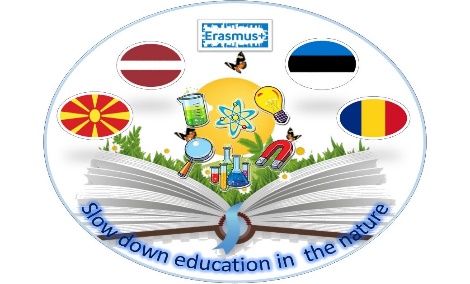 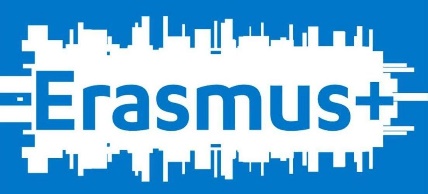 Good practice
Slow down education in the nature
Erasmus+ KA229 project
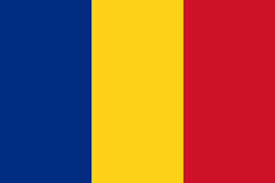 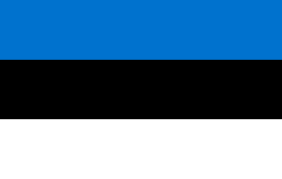 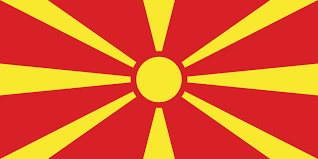 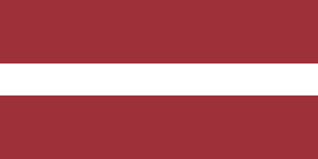 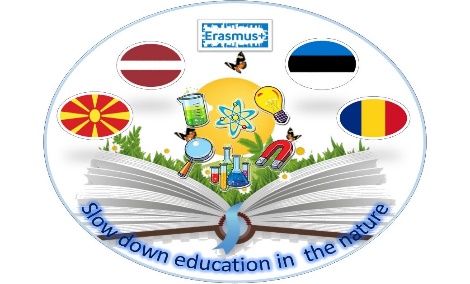 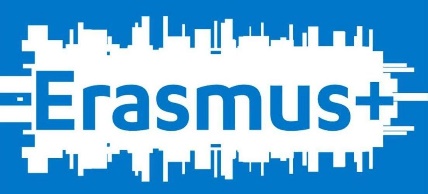 General information
School – Palade Põhikool
Country – Estonia
Subject – science, practical experiment
Teacher – Anne Luukas- STEM teacher
Slow down education in the nature
Erasmus+ KA229
2020-2022
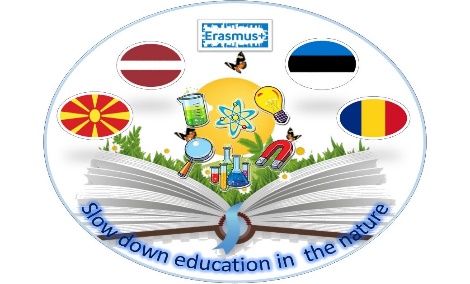 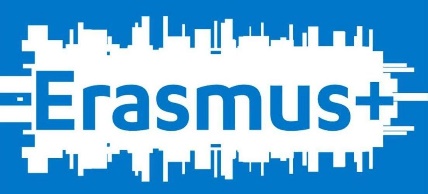 Cabbage Chameleon
Materials needed
Materials needed
Red cabbage
Grater
Sieve
Worksheet with pencil 
Water (1L)
Different bowls for cabbage juice- 2
Different acid, alkaline and neutral solutions
Suitable for acidic solutions: acidic toilet cleaner(H2SO4),citric acid solution, vinegarCH3COOH)- choose one of them
Suitable for alkaline solutions: pipe cleaner (strong NaOH solution), baking soda solution(NaHCO3), washing powder solution(Na2CO3 )
Water as a neutral solution
Slow down education in the nature
Erasmus+ KA229
2020-2022
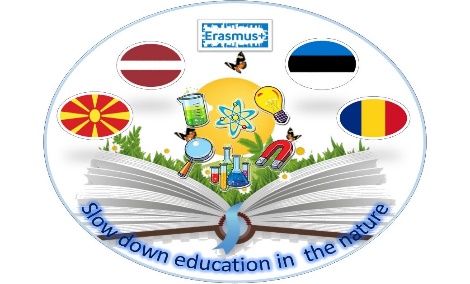 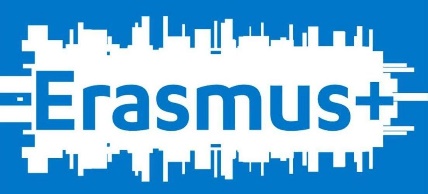 Surroundings
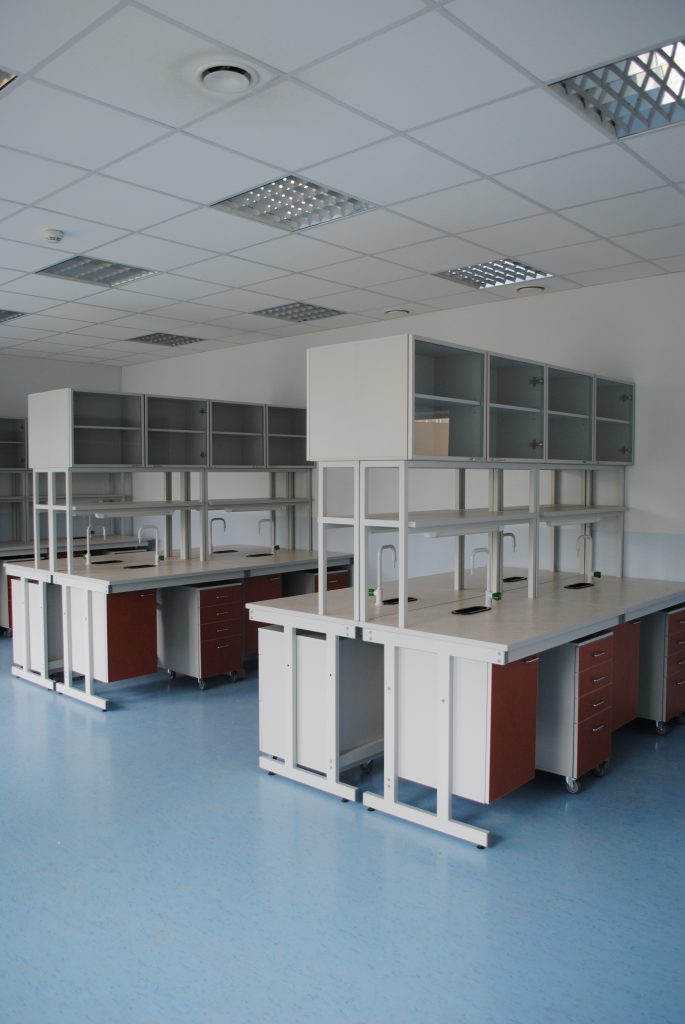 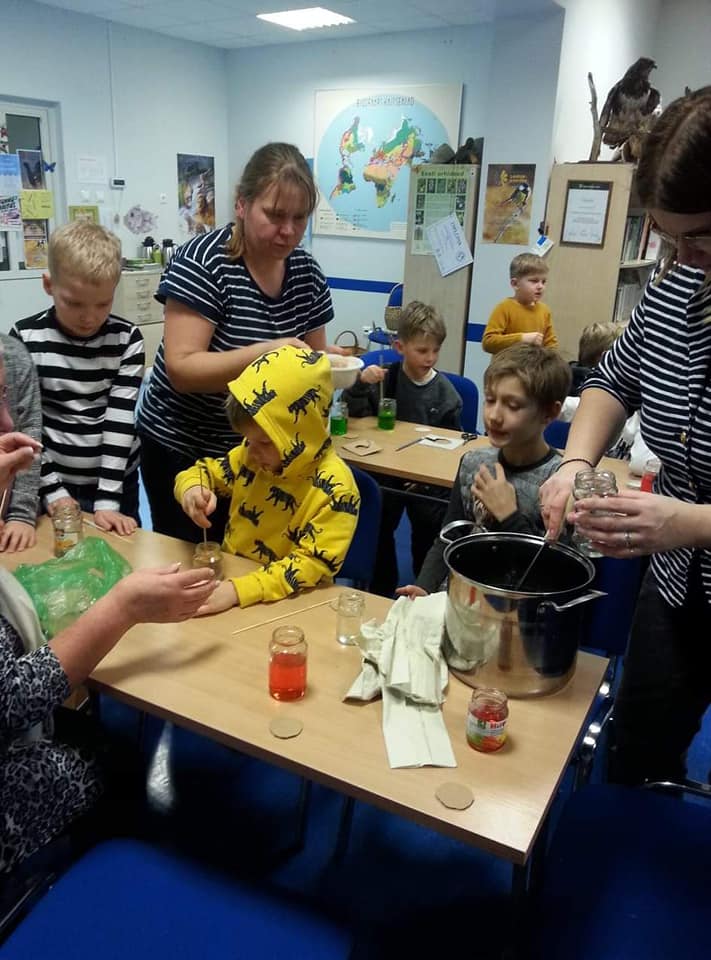 School LAB
Classroom
Home
Slow down education in the nature
Erasmus+ KA229
2020-2022
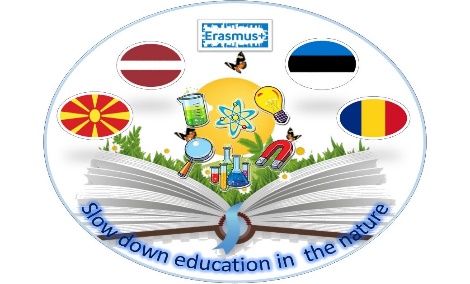 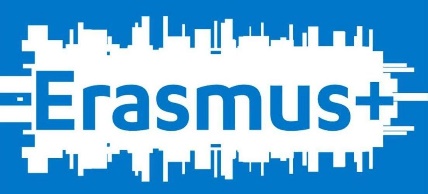 Description
Introduction
 
We all know the chameleon- an animal  who changes its colour as the environment changes around it.

We are going to use this feature in a different setting. We use red cabbage to show  how its fluid changes its colour in different solutions. Is the solution acid, neutral or alkaline? Like the chameleon, red cabbage  fluid changes its colour in different kinds of solutions.
Slow down education in the nature
Erasmus+ KA229
2020-2022
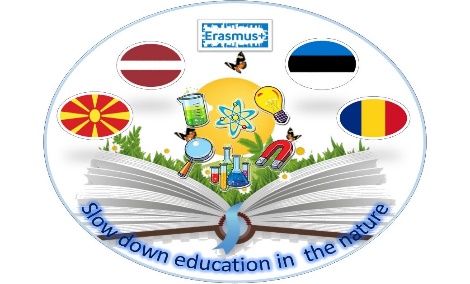 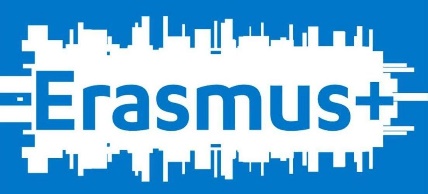 Aim
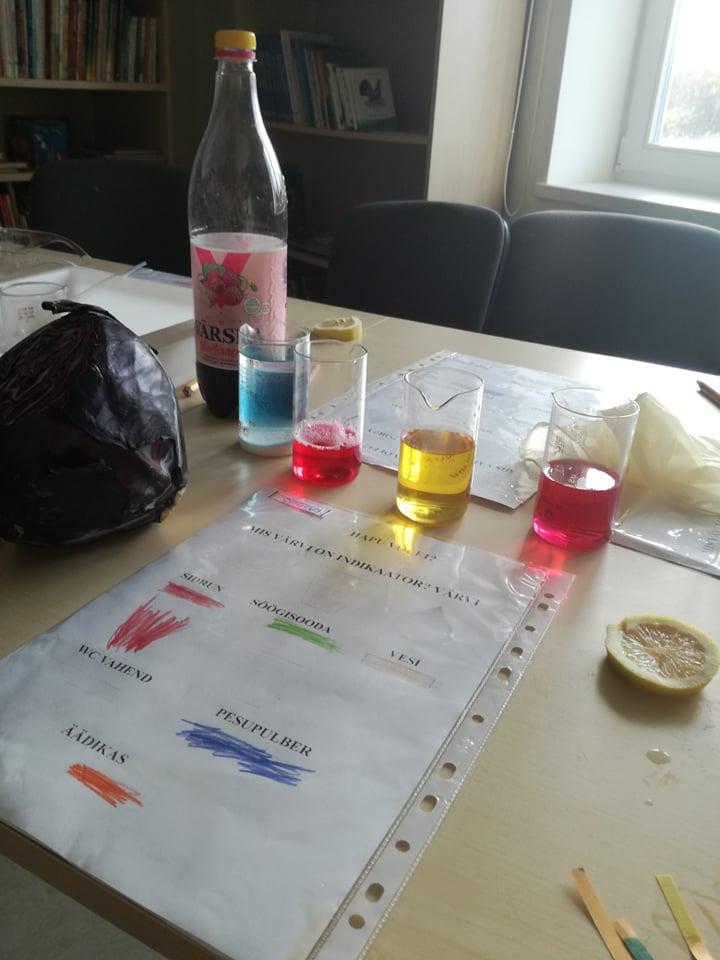 Through the practical experiment find out how  red cabbage fluid changes its colour in different solutions
Slow down education in the nature
Erasmus+ KA229
2020-2022
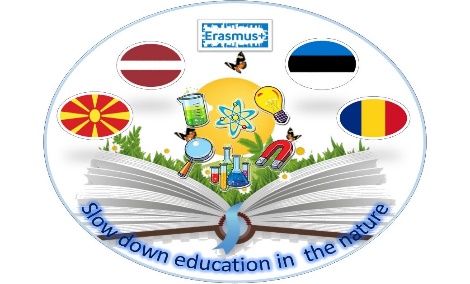 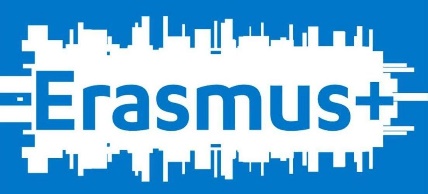 How it works?
1. Grate the cabbage through biggest holes of grater;
2. Put mass of cabbages in a bowl and pour out water on top of it. 
3. Stir and wait 2- 3 minutes
4. Drain the cabbage juice with a sieve
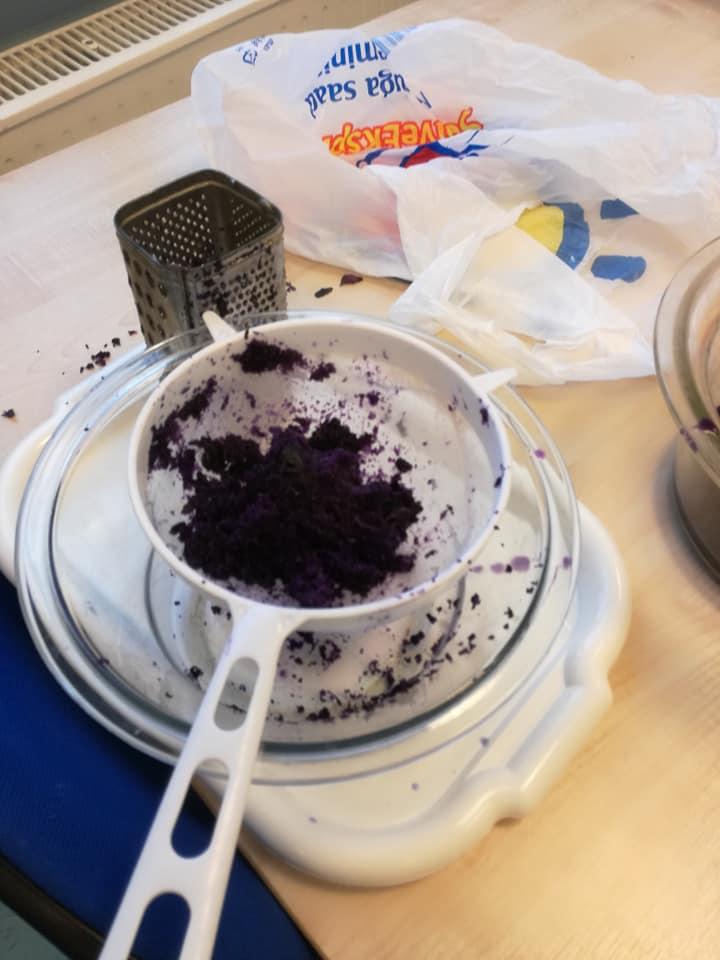 Mass of red cabbage in sieve after soaking it in water- we use just cabbage fluid
Slow down education in the nature
Erasmus+ KA229
2020-2022
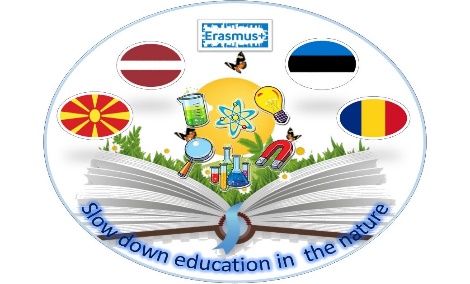 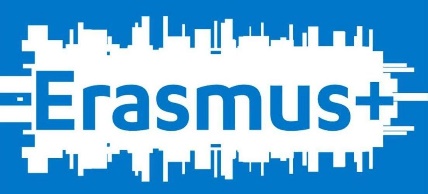 How it works?
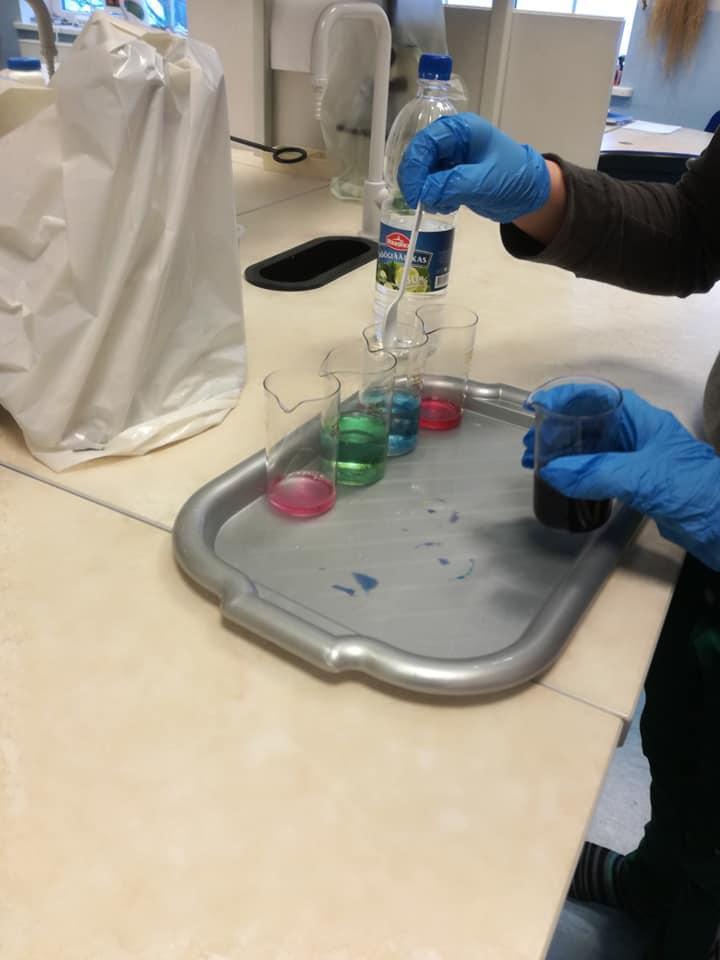 4. Drain the cabbage juice with a sieve;
5. You will gain  some blue fluid in the bowl.
6. Put your solutions ready, if needed, write notes on it.( NaOH, H2SO4 etc)
7. Pour some cabbage fluid in every solution.
Slow down education in the nature
Erasmus+ KA229
2020-2022
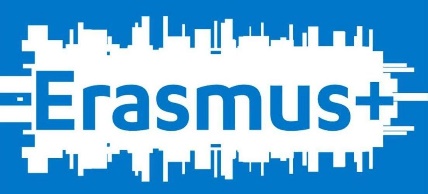 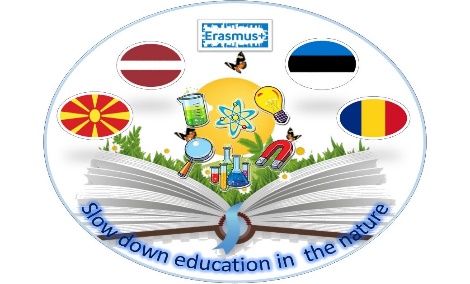 How it works?
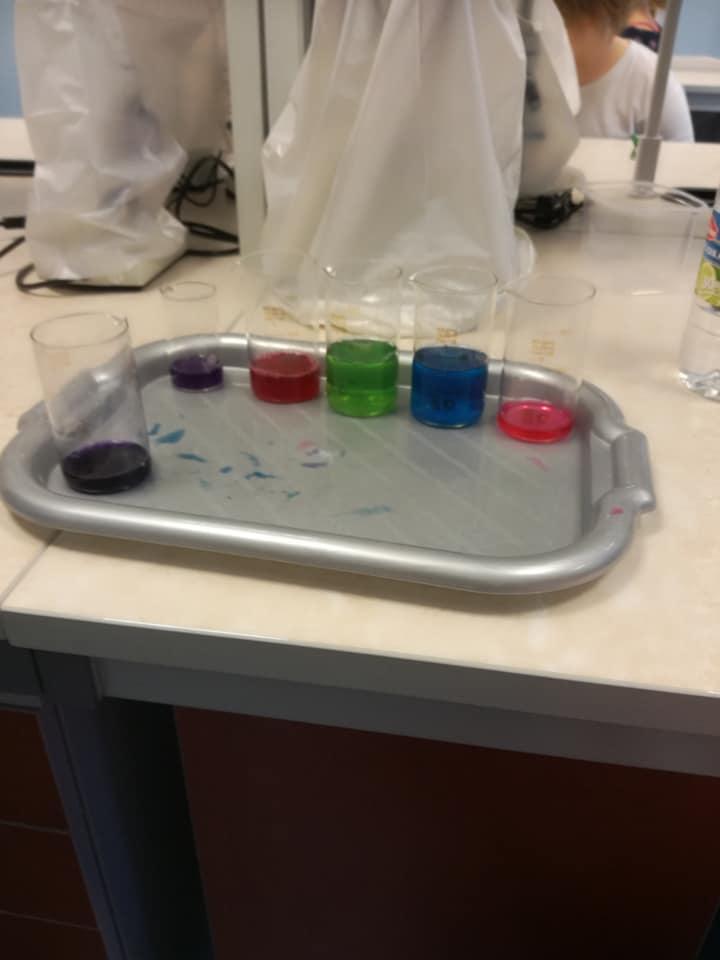 8. Describe which colours will appear.
9. NB! you must be quick to notice that some solutions change its colour several times.
10. Write your observations in the table .

Picture description: different solutions and colours. Acids, alkaline and water. Dark blue is cabbage fluid
Slow down education in the nature
Erasmus+ KA229
2020-2022
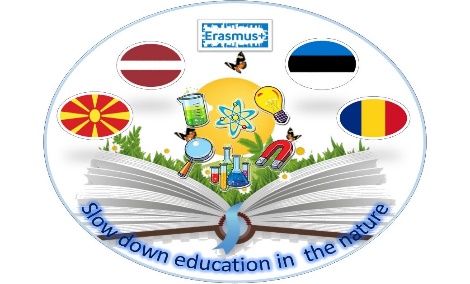 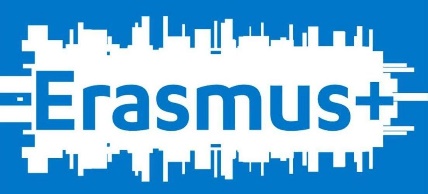 Table sheet
Slow down education in the nature
Erasmus+ KA229
2020-2022
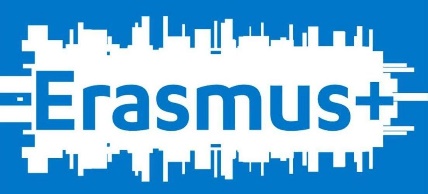 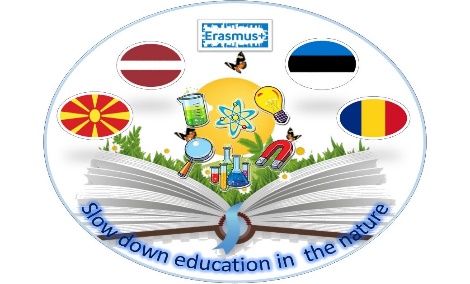 Conclusions:
Alkaline(name).....................................  cabbage fluid was ……...................colour. 
Acid(name)..............................................cabbage fluid was............................ colour.
In water  cabbage fluid  was …………........................................colour.
 
Red cabbage is a natural indicator like blueberry. It changes its color dependence on PH. In Laboratory we use indicators like litmus, universal test paper and phenolphthalein. 
GOOD LUCK!
Slow down education in the nature
Erasmus+ KA229
2020-2022